Серия сетевых семинаровИзмерения для нефинансовой отчетности19апреля 2017
.
https://economics.hse.ru/defin/ffp/nfrworkshop/
Высшая Школа Экономики, Москва, 2017
www.hse.ru
Измерения для нефинансовой отчетности
1-й трек – Оценка компонентов интеллектуального капитала и измерение факторов стоимости компании для раскрытия в интегрированной отчетности
2-й трек – Интерпретация и применение нефинансовой отчетности: влияние на сообщество инвесторов и аналитиков
Анализ публикационной активности с помощью Scopus
( TITLE-ABS-KEY ( intellectual  AND capital  AND measurement )  OR  TITLE-ABS-KEY ( intellectual  AND capital  AND reporti )  OR  TITLE-ABS-KEY ( intellectual  AND capital  AND value ) )
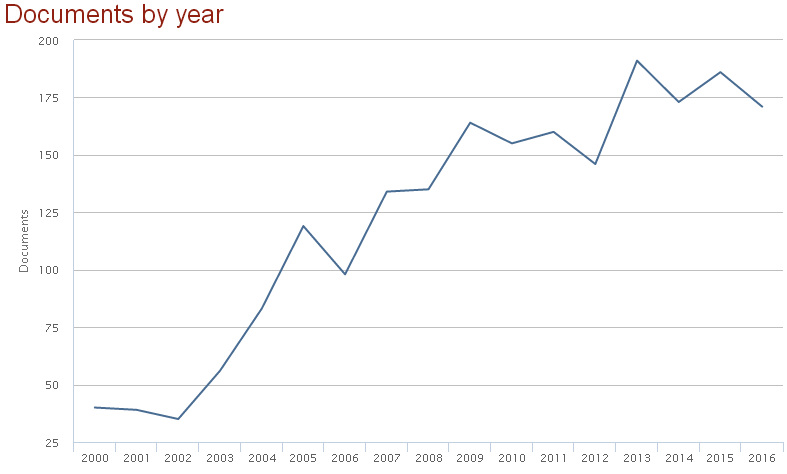 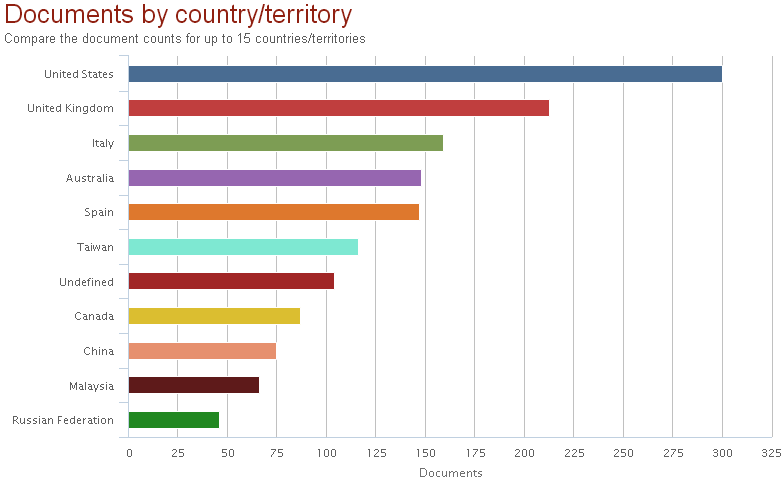 ( TITLE-ABS-KEY ( integrated  AND reporting  AND ir )  OR  TITLE-ABS-KEY ( nonfinancial  AND reporting )  OR  TITLE-ABS-KEY ( sustainability  AND reporting ) )
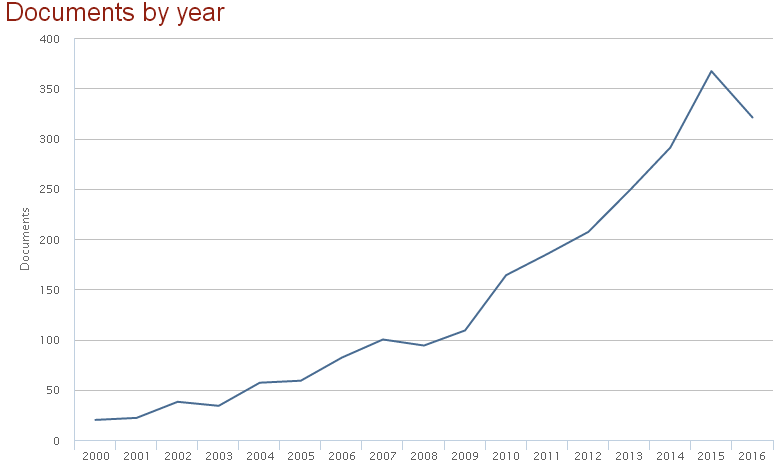 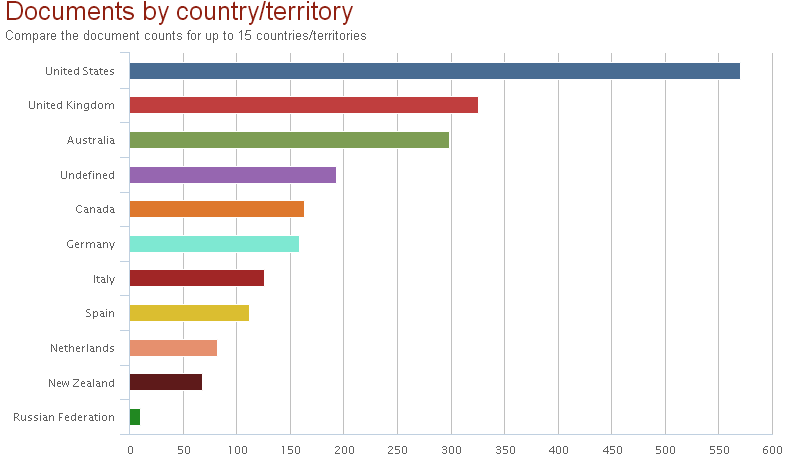